U.S. History II
Lesson – Contesting Futures:
America in the 1960’s
[Speaker Notes: New Jersey Social Studies Standards:

6.1.12.B.13.a: Determine the factors that led to migration from American cities to suburbs in the 1950s and 1960s, and describe how this movement impacted cities.
6.1.12.C.13.c: Evaluate the effectiveness of social legislation that was enacted to end poverty in the 1960s and today by assessing the economic impact on the economy (e.g., inflation, recession, taxation, deficit spending, employment, education).
6.1.12.D.13.a: Determine the impetus for the Civil Rights Movement, and explain why national governmental actions were needed to ensure civil rights for African Americans.
6.1.12.D.13.b: Compare and contrast the leadership and ideology of Martin Luther King, Jr., and Malcolm X during the Civil Rights Movement, and evaluate their legacies. 
6.1.12.D.13.c: Analyze the successes and failures of women’s rights organizations, the American Indian Movement, and La Raza in their pursuit of civil rights and equal opportunities.
6.3.12.D.1: Analyze the impact of current governmental practices and laws affecting national security and/or individual civil rights/ privacy.]
Learning Objectives
By the end of this section, you will be able to:

Assess Kennedy’s Cold War strategy
Describe Kennedy’s contribution to the civil rights movement
Describe the major accomplishments of Lyndon Johnson’s Great Society
Identify the legal advances made in the area of civil rights
Explain how Lyndon Johnson deepened the American commitment in Vietnam
Explain the strategies of the African American civil rights movement in the 1960s
Describe the goals and activities of SDS, the Free Speech Movement, and the antiwar movement
Explain the rise, goals, and activities of the women’s movement
© Jul 21, 2017 OpenStax
Word Wall
New Frontier				War on Poverty

John F. Kennedy				Economic Opportunity Act of 1964
 
Cold War 				The Civil Rights Act of 1964	

Martin Luther King Jr.			Voting Rights Act of 1965

Lyndon B. Johnson 			NAACP

The Great Society				Malcolm X

Student Nonviolent Coordinating Committee (SNCC)
© Jul 21, 2017 OpenStax
Reflection #1
Before you begin this lesson take a moment to reflect on some of your prior knowledge about the United States during the 1960’s.

Why is the 1960’s considered such an important time period in American history?
© Jul 21, 2017 OpenStax
Introduction
In Aaron Shikler’s official portrait of John Fitzgerald Kennedy (1970), the president stands with arms folded, apparently deep in thought. The portrait was painted seven years after Kennedy’s death, at the request of his widow, Jacqueline Kennedy Onassis. It depicts the president with his head down, because Shikler did not wish to paint the dead man’s eyes.
The 1960s was a decade of hope, change, and war that witnessed an important shift in American culture. Citizens from all walks of life sought to expand the meaning of the American promise. Their efforts helped unravel the national consensus and laid bare a far more fragmented society. As a result, men and women from all ethnic groups attempted to reform American society to make it more equitable. At the same time, the country’s role in Vietnam revealed the limits of military power and the contradictions of U.S. foreign policy. Kennedy’s assassination in 1963, and the assassinations five years later of Martin Luther King, Jr. and Robert F. Kennedy, made it dramatically clear that not all Americans shared this vision of a more inclusive democracy.
© Jul 21, 2017 OpenStax
The Kennedy Promise
In the 1950s, President Dwight D. Eisenhower presided over a United States that prized conformity over change. By the 1960s, however, the pace of change had quickened and its scope broadened as people of color and women began to make their influence felt politically, economically, and culturally. No one symbolized the hopes and energies of the new decade more than John Fitzgerald Kennedy, the nation’s new, young, and seemingly healthful, president. Kennedy had emphasized the country’s aspirations and challenges as a “new frontier” when accepting his party’s nomination at the Democratic National Convention in Los Angeles, California.
© Jul 21, 2017 OpenStax
THE NEW FRONTIER
John F. Kennedy graduated from Harvard University and went on to serve in the U.S. House of Representatives in 1946. Even though he was young and inexperienced, his reputation as a war hero who had saved the crew of his PT boat after it was destroyed by the Japanese helped him to win election over more seasoned candidates. The term New Frontier was a slogan used by President John F. Kennedy to describe his goals and policies. Kennedy maintained that, like the Americans of the frontier in the nineteenth century, Americans of the twentieth century had to rise to new challenges, such as achieving equality of opportunity for all. Kennedy would serve as president from 1961 to 1963. His election began a period of great optimism in the United States.
Kennedy’s popular reputation as a great politician undoubtedly owes much to the style and attitude he personified. He and his wife Jacqueline conveyed a sense of optimism and youthfulness. “Jackie” was an elegant first lady who wore designer dresses, served French food in the White House, and invited classical musicians to entertain at state functions. “Jack” Kennedy, or JFK, went sailing off the coast of his family’s Cape Cod estate and socialized with celebrities.
© Jul 21, 2017 OpenStax
KENNEDY THE COLD WARRIOR
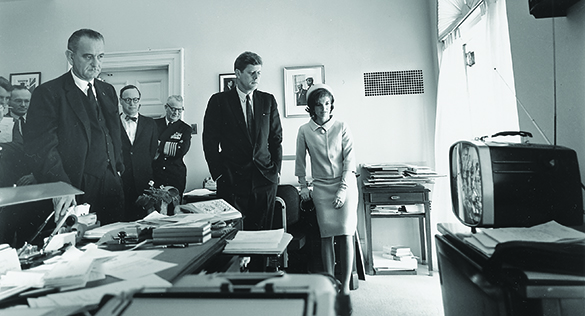 On May 5, 1961, Alan Shepard became the first American to travel into space, as millions across the country watched the television coverage of his Apollo 11 mission, including Vice President Johnson, President Kennedy, and Jacqueline Kennedy in the White House. (credit: National Archives and Records Administration)
The Cold War was a time period of political hostility that existed between the communist Soviet bloc countries and the US-led Western powers from 1945 to 1990. Kennedy focused most of his energies on foreign policy and the cold war.  Kennedy, who had promised in his inaugural address to protect the interests of the “free world,” engaged in Cold War politics on a variety of fronts. in response to the lead that the Soviets had taken in the space race when Yuri Gagarin became the first human to successfully orbit the earth, Kennedy urged Congress to not only put a man into space but also land an American on the moon, a goal finally accomplished in 1969.
© Jul 21, 2017 OpenStax
KENNEDY THE COLD WARRIOR
On April 17, 1961, approximately fourteen hundred Cuban exiles stormed ashore at the designated spot. He cancelled the anticipated air support, which enabled the Cuban army to easily defeat the insurgents. The hoped-for uprising of the Cuban people also failed to occur. The surviving members of the exile army were taken into custody. The Bay of Pigs invasion was a major foreign policy disaster for President Kennedy. The event highlighted how difficult it would be for the United States to act against the Castro administration. The following year, the Soviet Union sent troops and technicians to Cuba to strengthen its new ally against further U.S. military plots.
Then, on October 14, U.S. spy planes took aerial photographs that confirmed the presence of long-range ballistic missile sites in Cuba. The United States was now within easy reach of Soviet nuclear warheads The showdown between the United States and the Soviet Union over Cuba’s missiles had put the world on the brink of a nuclear war. Both sides already had long-range bombers with nuclear weapons airborne or ready for launch, and were only hours away from the first strike. In the long run, this nearly catastrophic example of nuclear brinksmanship ended up making the world safer. A telephone “hot line” was installed, linking Washington and Moscow to avert future crises, and in 1963, Kennedy and Khrushchev signed the Limited Test Ban Treaty, prohibiting tests of nuclear weapons in Earth’s atmosphere.
© Jul 21, 2017 OpenStax
JFK and Vietnam
Cuba was not the only arena in which the United States sought to contain the advance of Communism. In Indochina, nationalist independence movements, most notably Vietnam’s Viet Minh under the leadership of Ho Chi Minh, had strong Communist sympathies especially in North Vietnam. President Harry S. Truman had no love for France’s colonial regime in Southeast Asia but did not want to risk the loyalty of its Western European ally against the Soviet Union. In 1950, the Truman administration sent a small military advisory group to Vietnam and provided financial aid to help France defeat the Viet Minh.
When Kennedy took office, the South Vietnamese government was faltering. Continuing the policies of the Eisenhower administration, Kennedy supplied them with money and military advisors to prop up his government. By November 1963, there were sixteen thousand U.S. troops in Vietnam, training members of that country’s special forces and flying air missions that dumped defoliant chemicals on the countryside to expose North Vietnamese and NLF forces and supply routes. A few weeks before Kennedy’s own death, the South Vietnamese president and his brother were assassinated by military officers in their own government.
© Jul 21, 2017 OpenStax
JFK and Civil Rights
Realizing that legal segregation and widespread discrimination hurt the country’s chances of gaining allies in Africa, Asia, and Latin America, the federal government increased efforts to secure the civil rights of African Americans in the 1960s. During his presidential campaign, Kennedy had intimated his support for civil rights, and his efforts to secure the release of civil rights leader Martin Luther King, Jr., who was an American Baptist minister and activist who became the most visible spokesperson and leader in the civil rights movement from 1954 until his death in 1968. Congress, however, and anxious not to offend white southerners and Kennedy was cautious in assisting African Americans in their fight for full citizenship rights.
Kennedy reacted to the demands of the civil rights movement for equality in education.  When African American student James Meredith,  attempted to enroll at the segregated University of Mississippi in 1962, riots broke out on campus. The president responded by sending the U.S. Army and National Guard to Oxford, Mississippi, to support the U.S. Marshals that his brother Robert, the attorney general, had dispatched. Kennedy proposed  a bill that would give the federal government greater power to enforce school desegregation, prohibit segregation in public accommodations, and outlaw discrimination in employment. Kennedy would not live to see his bill enacted; it would become law during Lyndon Johnson’s administration.
© Jul 21, 2017 OpenStax
Tragedy in Dallas
Although his stance on civil rights had won him support in the African American community and his steely performance during the Cuban Missile Crisis had led his overall popularity to surge, Kennedy understood that he had to solidify his base in the South to secure his reelection. On November 21, 1963, he accompanied Lyndon Johnson to Texas to rally his supporters. The next day, shots rang out as Kennedy’s motorcade made its way through the streets of Dallas. Seriously injured, Kennedy was rushed to Parkland Hospital and pronounced dead.
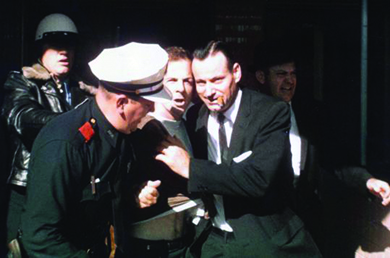 Lee Harvey Oswald (center) was arrested at the Texas Theatre in Dallas a few hours after shooting President Kennedy.
The gunfire that killed Kennedy appeared to come from the upper stories of the Texas School Book Depository building; later that day, Lee Harvey Oswald, an employee at the depository and a trained sniper, was arrested (Figure). Two days later, while being transferred from Dallas police headquarters to the county jail, Oswald was shot and killed by Jack Ruby, a local nightclub owner who claimed he acted to avenge the president.
© Jul 21, 2017 OpenStax
Reflection #2
What steps did Kennedy take to combat communism and the Cold War?
© Jul 21, 2017 OpenStax
Lyndon Johnson and the Great Society
On November 27, 1963, a few days after taking the oath of office, President Lyndon B. Johnson addressed a joint session of Congress and vowed to accomplish the goals that John F. Kennedy had set and to expand the role of the federal government in securing economic opportunity and civil rights for all. LBJ would serve as  president from 1963 to 1969. Johnson rose to power in the Senate. He was elected vice president in 1960, running with John F. Kennedy, and became president after Kennedy was assassinated.
Lyndon B. Johnson brought to his presidency a vision of a Great Society in which everyone could share in the opportunities for a better life that the United States offered, and in which the words “liberty and justice for all” would have real meaning. In May 1964, in a speech at the University of Michigan, Lyndon Johnson described in detail his vision of the Great Society he planned to create (Figure). When the Eighty-Ninth Congress convened the following January, he and his supporters began their effort to turn the promise into reality. By combatting racial discrimination and attempting to eliminate poverty, the reforms of the Johnson administration changed the nation.
© Jul 21, 2017 OpenStax
Lyndon Johnson and the Great Society
The centerpiece of Johnson’s plan was the eradication of poverty in the United States. The war on poverty, as he termed it, was fought on many fronts. The War on Poverty was legislation proposed by Johnson in response to a national poverty rate of around nineteen percent. The 1965 Housing and Urban Development Act offered grants to improve city housing and subsidized rents for the poor. The Model Cities program likewise provided money for urban development projects and the building of public housing.
The Economic Opportunity Act (EOA) of 1964 established and funded a variety of programs to assist the poor in finding jobs. The Office of Economic Opportunity (OEO), first administered by President Kennedy’s brother-in-law Sargent Shriver, coordinated programs such as the Jobs Corps and the Neighborhood Youth Corps, which provided job training programs and work experience for the disadvantaged. Volunteers in Service to America recruited people to offer educational programs and other community services in poor areas, just as the Peace Corps did abroad.
The Johnson administration, realizing the nation’s elderly were among its poorest and most disadvantaged citizens, passed the Social Security Act of 1965. The most profound change made by this act was the creation of Medicare, a program to pay the medical expenses of those over sixty-five. Although opposed by the American Medical Association, which feared the creation of a national healthcare system, the new program was supported by most citizens because it would benefit all social classes, not just the poor.
© Jul 21, 2017 OpenStax
JOHNSON’S COMMITMENT TO CIVIL RIGHTS
The eradication of poverty was matched in importance by the Great Society’s advancement of civil rights. Indeed, the condition of the poor could not be alleviated if racial discrimination limited their access to jobs, education, and housing. Realizing this, Johnson drove the long-awaited civil rights act and congressed passed it in 1964. The Civil Right Act of 1964  banned discrimination in public accommodations, sought to aid schools in efforts to desegregate, and prohibited federal funding of programs that permitted racial segregation. Further, it barred discrimination in employment on the basis of race, color, national origin, religion, or gender, and established an Equal Employment Opportunity Commission.
Johnson introduced a bill in Congress that would remove obstacles for African American voters and lend federal support to their cause. His proposal, the Voting Rights Act of 1965, prohibited states and local governments from passing laws that discriminated against voters on the basis of race. Literacy tests and other barriers to voting that had kept ethnic minorities from the polls were thus outlawed. Following the passage of the act, a quarter of a million African Americans registered to vote, and by 1967, the majority of African Americans had done so.
© Jul 21, 2017 OpenStax
INCREASED COMMITMENT IN VIETNAM
Building the Great Society had been Lyndon Johnson’s biggest priority, and he effectively used his decades of experience in building legislative majorities in a style that ranged from diplomacy to quid pro quo deals to bullying. In the summer of 1964, he deployed these political skills to secure congressional approval for a new strategy in Vietnam that had with fateful consequences. Between 1964-68, the escalation in Vietnam caused tremendous problems for LBJ both at home and abroad.
Many of the most outspoken critics of the war were Democratic politicians whose opposition began to erode unity within the party. Minnesota senator Eugene McCarthy, who had called for an end to the war and the withdrawal of troops from Vietnam, received nearly as many votes in the New Hampshire presidential primary as Johnson did, even though he had been expected to fare very poorly. McCarthy’s success in New Hampshire encouraged Robert Kennedy to announce his candidacy as well. Johnson, suffering health problems and realizing his actions in Vietnam had hurt his public standing, announced that he would not seek reelection and withdrew from the 1968 presidential race.
© Jul 21, 2017 OpenStax
The American Civil Rights Movement
For many people inspired by the victories of Brown v. Board of Education and the Montgomery Bus Boycott, the glacial pace of progress in the segregated South was frustrating if not intolerable. In some places, such as Greensboro, North Carolina, local NAACP chapters had been influenced by whites who provided financing for the organization. The NAACP, the National Association for the Advancement of Colored People, is a civil rights organization founded in 1909 to fight prejudice, lynching, and Jim Crow segregation, and to work for the betterment of "people of color."
In April 1960, the Student Nonviolent Coordinating Committee (SNCC) formed to carry the battle forward. The Student Nonviolent Coordinating Committee was one of the most important organizations of the Civil Rights Movement in the 1960s. Within a year, more than one hundred cities had desegregated at least some public accommodations in response to student-led demonstrations. The sit-ins inspired other forms of nonviolent protest intended to desegregate public spaces. “Sleep-ins” occupied motel lobbies, “read-ins” filled public libraries, and churches became the sites of “pray-ins.”
© Jul 21, 2017 OpenStax
The American Civil Rights Movement
Students also took part in the 1961 “freedom rides” sponsored by the Congress of Racial Equality (CORE) and SNCC. The intent of the African American and white volunteers who undertook these bus rides south was to test enforcement of a U.S. Supreme Court decision prohibiting segregation on interstate transportation and to protest segregated waiting rooms in southern terminals.
Perhaps the most famous of the civil rights-era demonstrations was the March on Washington for Jobs and Freedom, held in August 1963, on the one hundredth anniversary of Abraham Lincoln’s Emancipation Proclamation. Its purpose was to pressure President Kennedy to act on his promises regarding civil rights. As the crowd gathered outside the Lincoln Memorial and spilled across the National Mall. Martin Luther King, Jr. delivered his most famous speech. In “I Have a Dream,” King called for an end to racial injustice in the United States and envisioned a harmonious, integrated society. The speech marked the high point of the civil rights movement and established the legitimacy of its goals. However, it did not prevent white terrorism in the South, nor did it permanently sustain the tactics of nonviolent civil disobedience.
© Jul 21, 2017 OpenStax
The American Civil Rights Movement
Some of the greatest violence during this era was aimed at those who attempted to register African Americans to vote. In 1964, SNCC, working with other civil rights groups, initiated its Mississippi Summer Project, also known as Freedom Summer. The purpose was to register African American voters in one of the most racist states in the nation. Volunteers also built “freedom schools” and community centers. SNCC invited hundreds of white middle-class students, mostly from the North, to help in the task. Many volunteers were harassed, beaten, and arrested, and African American homes and churches were burned.
The vision of whites and African Americans working together peacefully to end racial injustice suffered a severe blow with the death of Martin Luther King, Jr. in Memphis, Tennessee, in April 1968. King had gone there to support sanitation workers trying to unionize. In the city, he found a divided civil rights movement; older activists who supported his policy of nonviolence were being challenged by younger African Americans who advocated a more militant approach. On April 4, King was shot and killed while standing on the balcony of his motel. Within hours, the nation’s cities exploded with violence as angry African Americans, shocked by his murder, burned and looted inner-city neighborhoods across the country .
© Jul 21, 2017 OpenStax
The American Civil Rights Movement
The episodes of violence that accompanied Martin Luther King Jr.’s murder were but the latest in a string of urban riots that had shaken the United States since the mid-1960s. Between 1964 and 1968, there were 329 riots in 257 cities across the nation. In 1964, riots broke out in Harlem and other African American neighborhoods. In 1965, a traffic stop set in motion a chain of events that culminated in riots in Watts, an African American neighborhood in Los Angeles.
The Nation of Islam advocated the separation of white Americans and African Americans because of a belief that African Americans could not thrive in an atmosphere of white racism. Indeed, in a 1963 interview, Malcolm X, discussing the teachings of the head of the Nation of Islam in America, Elijah Muhammad, referred to white people as “devils” more than a dozen times. Rejecting the nonviolent strategy of other civil rights activists, he maintained that violence in the face of violence was appropriate..
Malcolm X left with the goal of achieving freedom, justice, and equality “by any means necessary.” His views regarding black-white relations changed somewhat thereafter, but he remained fiercely committed to the cause of African American empowerment. On February 21, 1965, he was killed by members of the Nation of Islam.
© Jul 21, 2017 OpenStax
The American Civil Rights Movement
The episodes of violence that accompanied Martin Luther King Jr.’s murder were but the latest in a string of urban riots that had shaken the United States since the mid-1960s. Between 1964 and 1968, there were 329 riots in 257 cities across the nation. In 1964, riots broke out in Harlem and other African American neighborhoods. In 1965, a traffic stop set in motion a chain of events that culminated in riots in Watts, an African American neighborhood in Los Angeles.
The Nation of Islam advocated the separation of white Americans and African Americans because of a belief that African Americans could not thrive in an atmosphere of white racism. Indeed, in a 1963 interview, Malcolm X, discussing the teachings of the head of the Nation of Islam in America, Elijah Muhammad, referred to white people as “devils” more than a dozen times. Rejecting the nonviolent strategy of other civil rights activists, he maintained that violence in the face of violence was appropriate..
Malcolm X left with the goal of achieving freedom, justice, and equality “by any means necessary.” His views regarding black-white relations changed somewhat thereafter, but he remained fiercely committed to the cause of African American empowerment. On February 21, 1965, he was killed by members of the Nation of Islam.
© Jul 21, 2017 OpenStax
The American Civil Rights Movement
Black Power was also part of a much larger process of cultural change. The 1960s composed a decade not only of Black Power but also of Black Pride. African American abolitionist John S. Rock had coined the phrase “Black Is Beautiful” in 1858, but in the 1960s, it became an important part of efforts within the African American community to raise self-esteem and encourage pride in African ancestry. Black Pride urged African Americans to reclaim their African heritage and, to promote group solidarity, to substitute African and African-inspired cultural practices, such as handshakes, hairstyles, and dress, for white practices.
When the Jackson Five appeared on Soul Train, each of the five brothers sported a large afro, a symbol of Black Pride in the 1960s and 70s.
© Jul 21, 2017 OpenStax
The American Civil Rights Movement
Like the African American movement, the Mexican American civil rights movement won its earliest victories in the federal courts. In 1954, the same year as Brown v. Board of Education, Mexican Americans prevailed in Hernandez v. Texas, when the U.S. Supreme Court extended the protections of the Fourteenth Amendment to all ethnic groups in the United States. The highest-profile struggle of the Mexican American civil rights movement was the fight that Caesar Chavez (Figure) and Dolores Huerta waged in the fields of California to organize migrant farm workers. In 1962, Chavez and Huerta founded the National Farm Workers Association (NFWA).
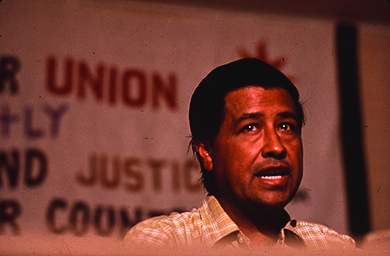 Cesar Chavez was influenced by the nonviolent philosophy of Indian nationalist Mahatma Gandhi. In 1968, he emulated Gandhi by engaging in a hunger strike.
© Jul 21, 2017 OpenStax
The American Civil Rights Movement
In 1966, the National Organization for Women (NOW) formed and proceeded to set an agenda for the feminist movement. Framed by a statement of purpose written by Betty Friedan, the agenda began by proclaiming NOW’s goal to make possible women’s participation in all aspects of American life and to gain for them all the rights enjoyed by men. Among the specific goals was the passage of the Equal Rights Amendment (yet to be adopted).
More radical feminists, like their colleagues in other movements, were dissatisfied with merely redressing economic issues and devised their own brand of consciousness-raising events and symbolic attacks on women’s oppression. The most famous of these was an event staged in September 1968 by New York Radical Women. The protestors crowned a sheep Miss America and then tossed instruments of women’s oppression, including high-heeled shoes, curlers, girdles, and bras, into a “freedom trash can.” News accounts famously, and incorrectly, described the protest as a “bra burning.”
© Jul 21, 2017 OpenStax
Reflection #3
In your opinion, what is the most effective method for changing society—voting, challenges in the courts, nonviolent civil disobedience, or violence? What evidence can you provide from actual events in the 1960s to support your argument?
© Jul 21, 2017 OpenStax